Excited-state quantum phase transitions,
monodromy, and non-equilibrium dynamics 
in the Extended Dicke Model
Pavel Stránský
www.pavelstransky.cz
Institute of Particle and Nuclear Physics 
Charles University in Prague
Czech Republic
In collaboration with: Pavel Cejnar, Michal Kloc, Michal Macek
IPNP, Charles Univeristy in Prague, Czech Republic
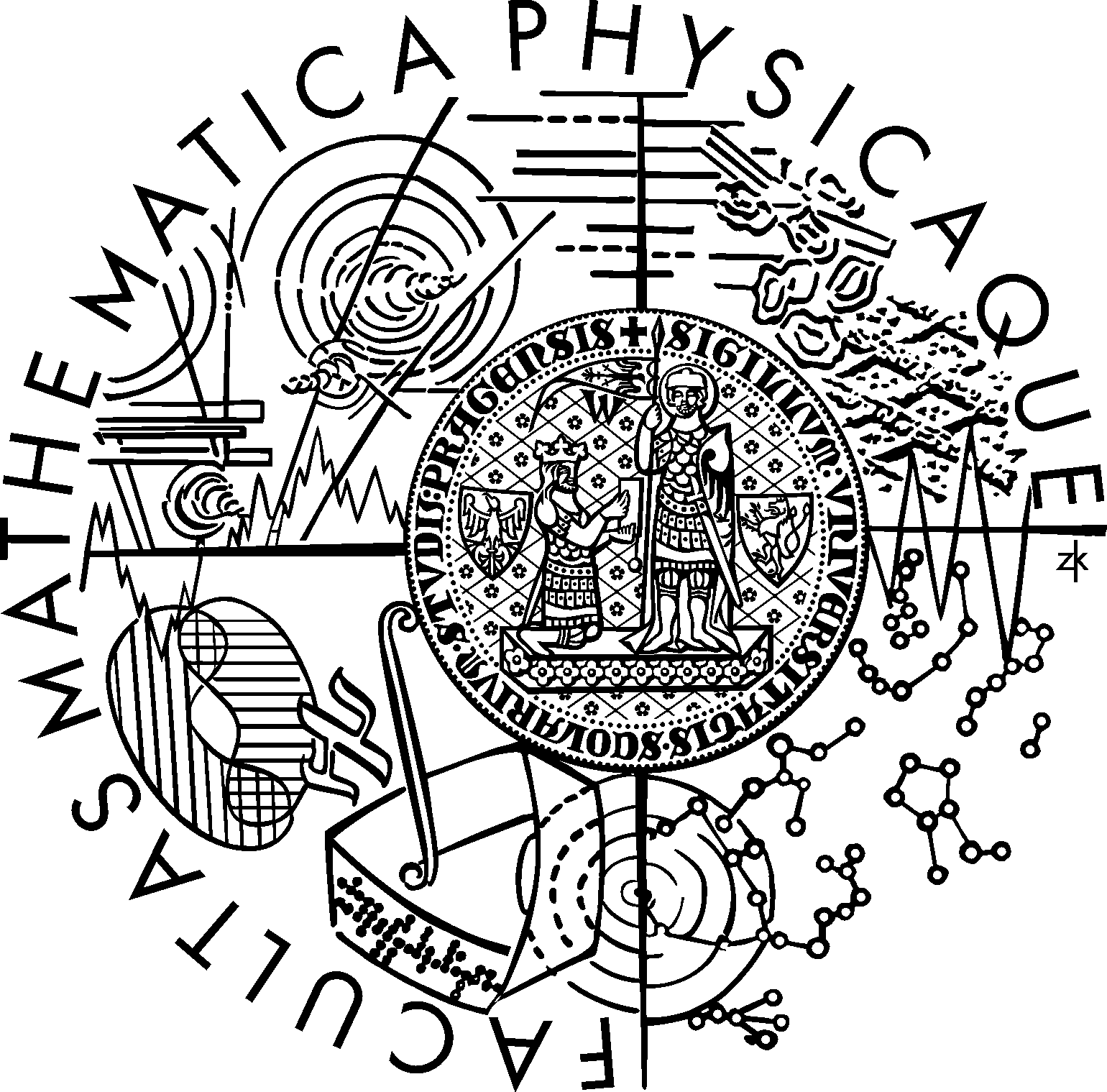 6 December 2017
Seminario del departamento de Estructura de la Materia, ICN UNAM
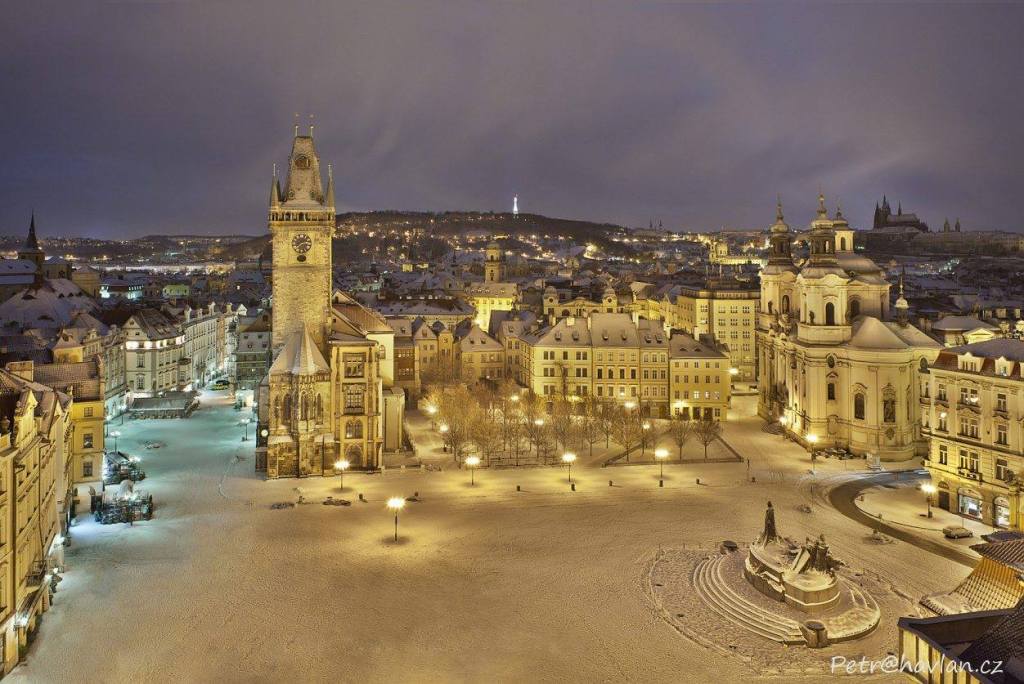 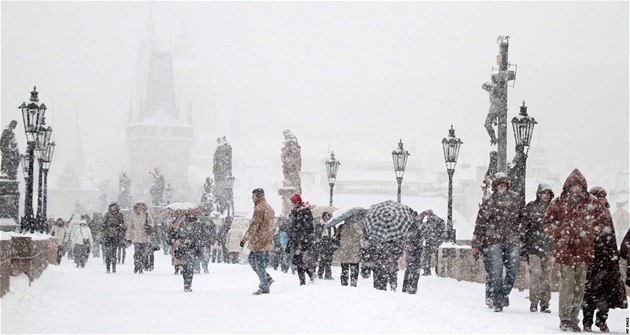 Outline
ESQPT: Definition, evidence in the literature
ESQPT: Theory (level density, flow rate)
ESQPT in the Dicke model
ESQPT: Monodromy
ESQPT: Quantum quenches
(ESQPT: Thermodynamical consequences)
Summary
Quantum phase transition (QPT)
A nonanalytic change (in the infinite-size limit) of ground-state properties of a system by varying an external control parameter l at absolute zero temperature (only quantum fluctuations present)
potential-wells evolutions in a quantum CUSP model
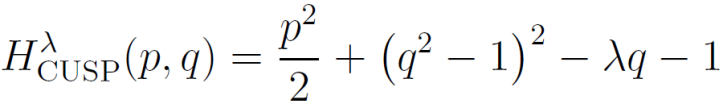 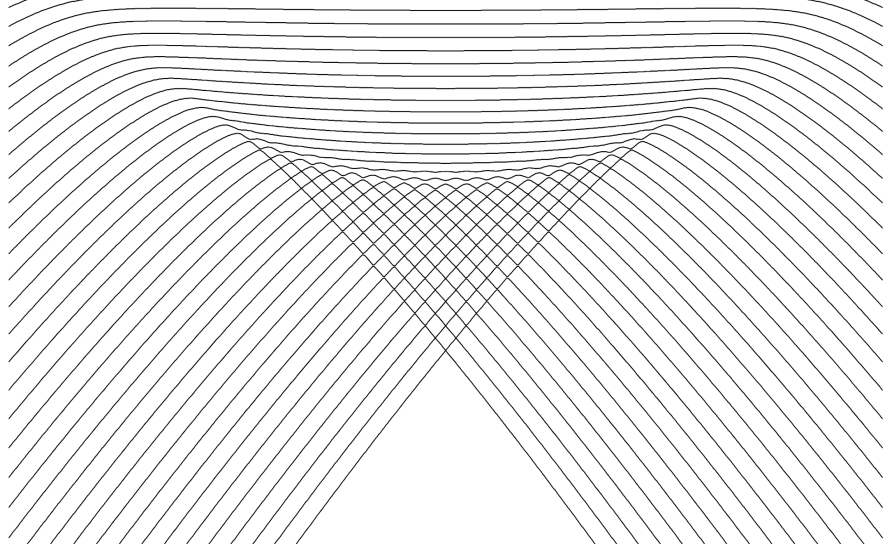 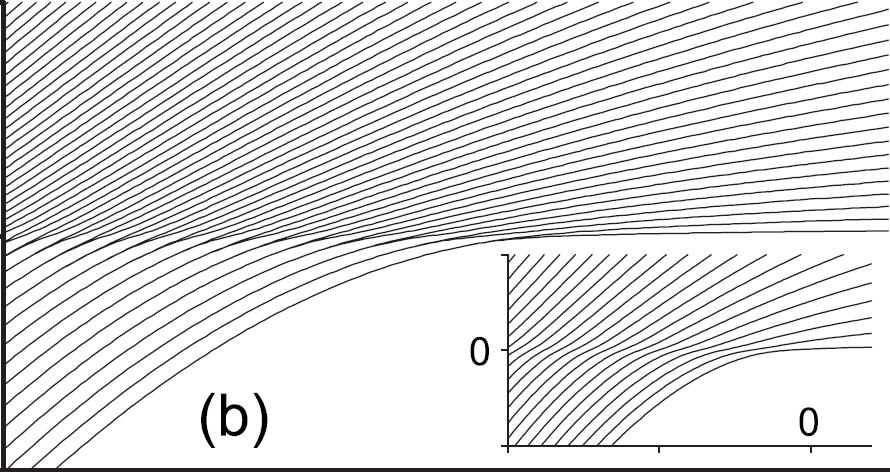 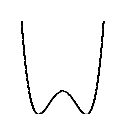 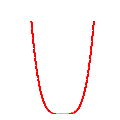 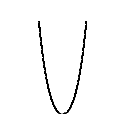 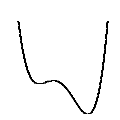 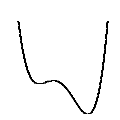 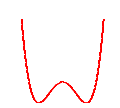 (details later)
E
first-order
continuous(nth order)
l
l
Examples:
ferromagnet-paramegnet transitions
insulator-superfluid transitions
superradiant phase transitions
...
S. Sachdev, Quantum Phase Transitions (2011)
L.D. Carr, Understanding Quantum Phase Transitions (2011)
Excited-state quantum phase transition
(ESQPT)
Generalization of the QPTs for the excited spectra
a) discontinuity in the smooth level density r
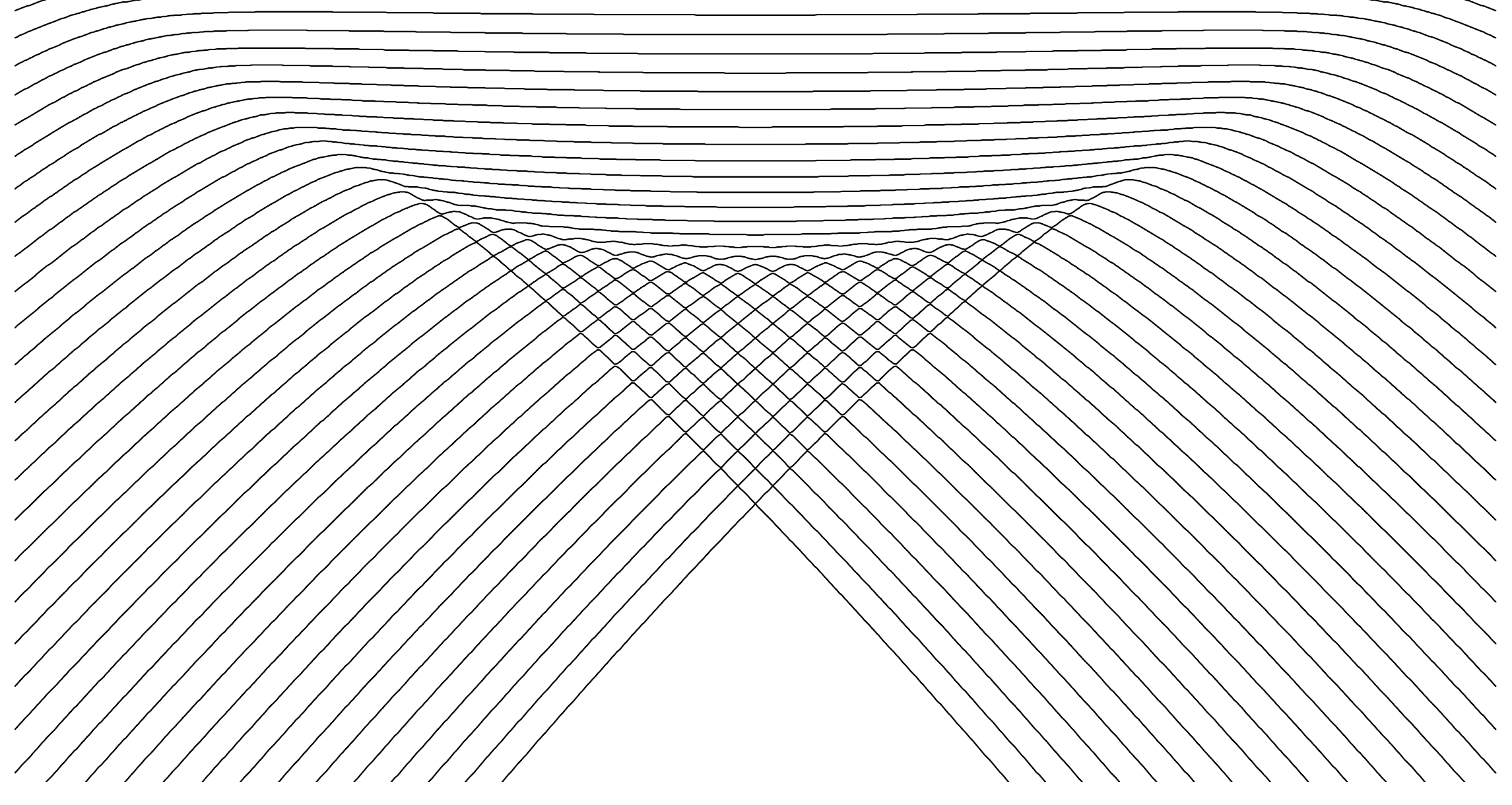 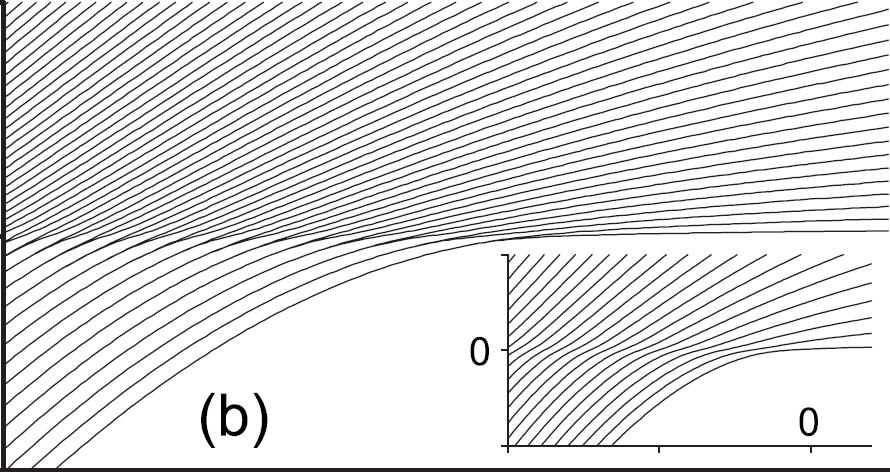 critical borderlines
E
b) discontinuity in the average level flow rate f
a)
b)
l
ESQPT’s effect is best visible in averaged quantities characterizing bundles of energy levels in individual level themselves
M.A. Caprio, P. Cejnar, F. Iachello, Ann. Phys. 323, 1106 (2008)
P. Cejnar, P. Stránský, Phys. Rev. E 78, 031130 (2008)
Evidence of ESQPTs in the literature
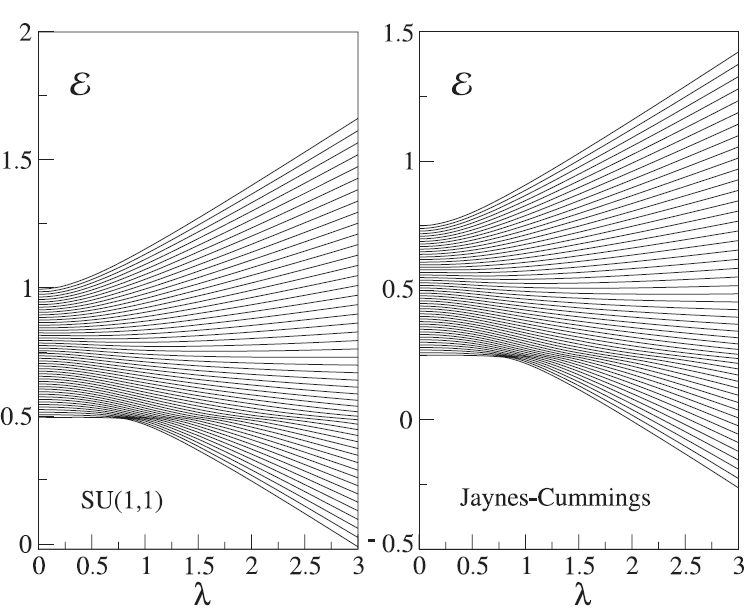 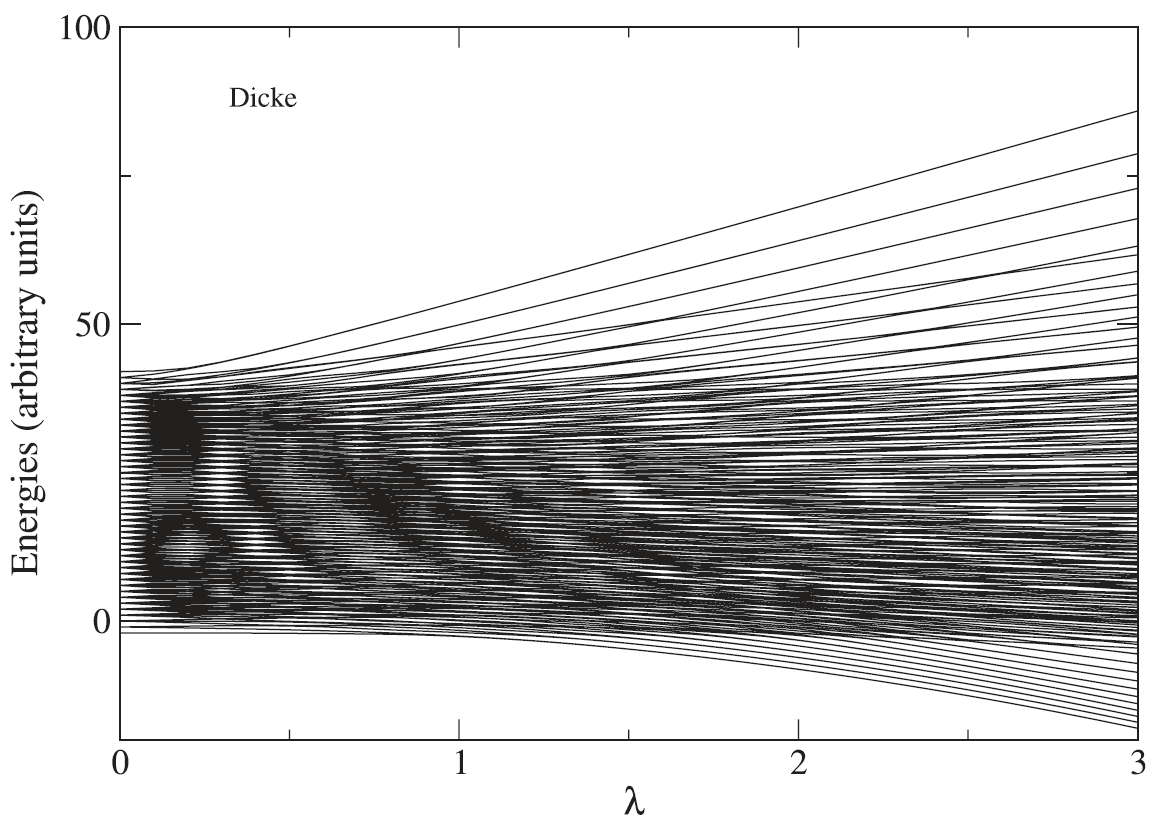 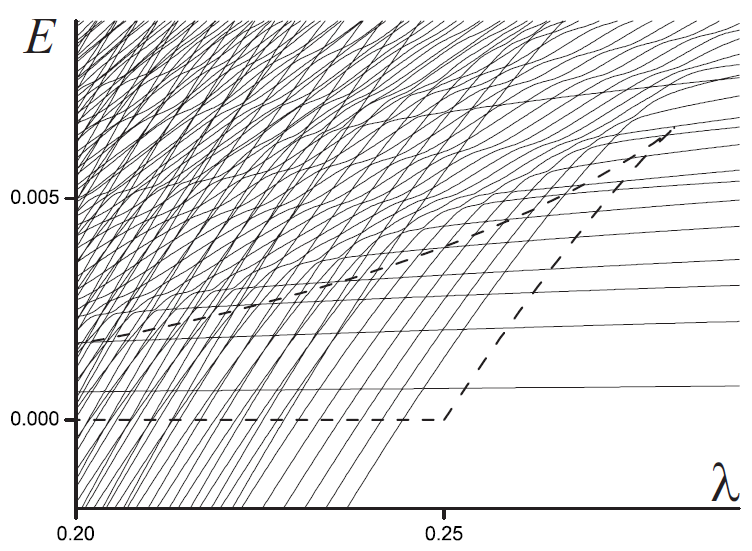 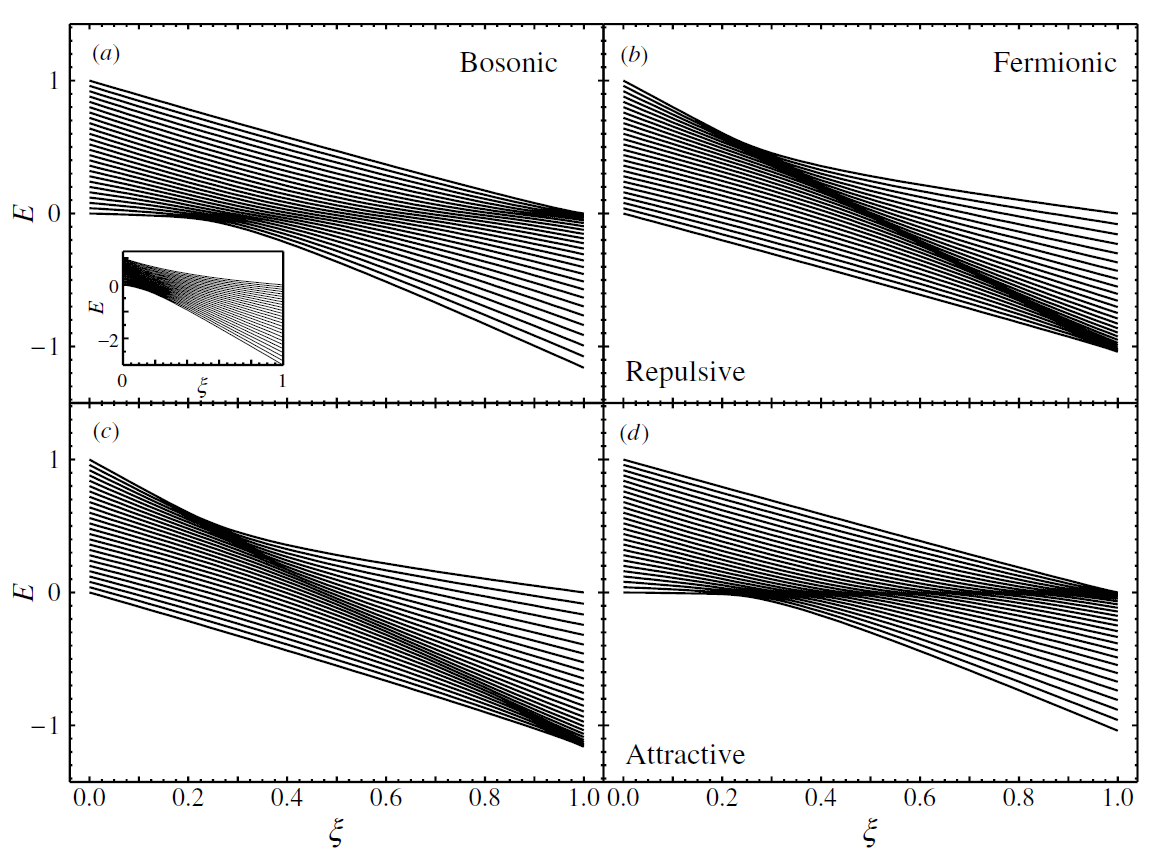 Geometric collective model of atomic nuclei
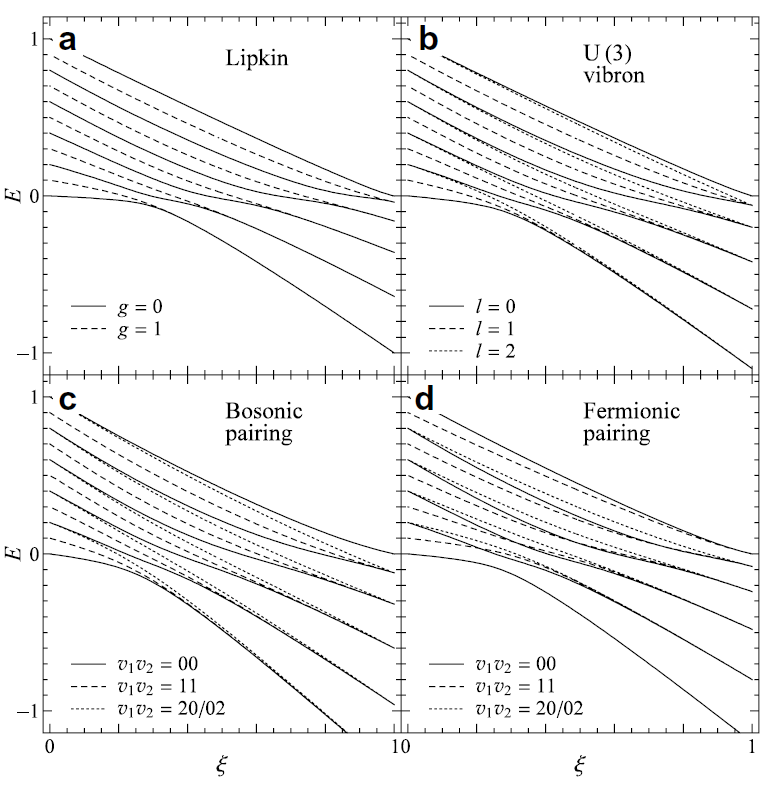 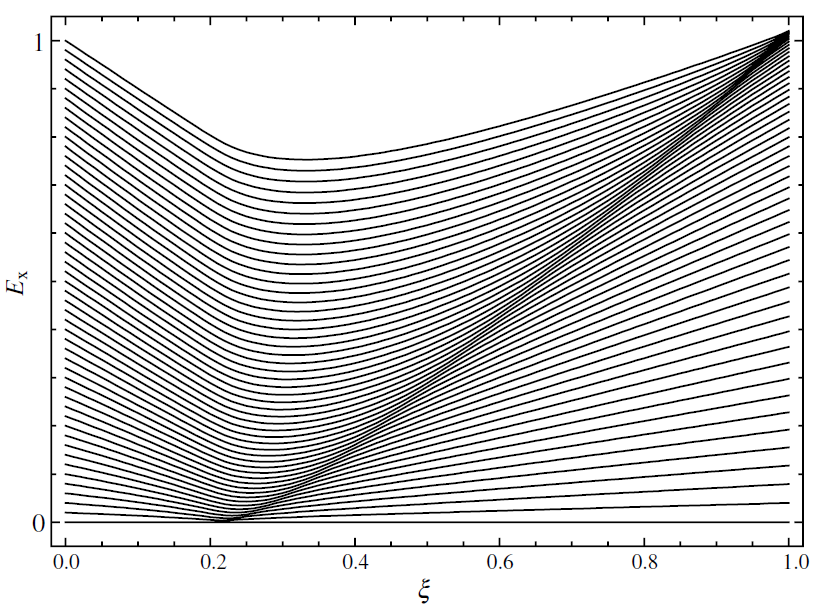 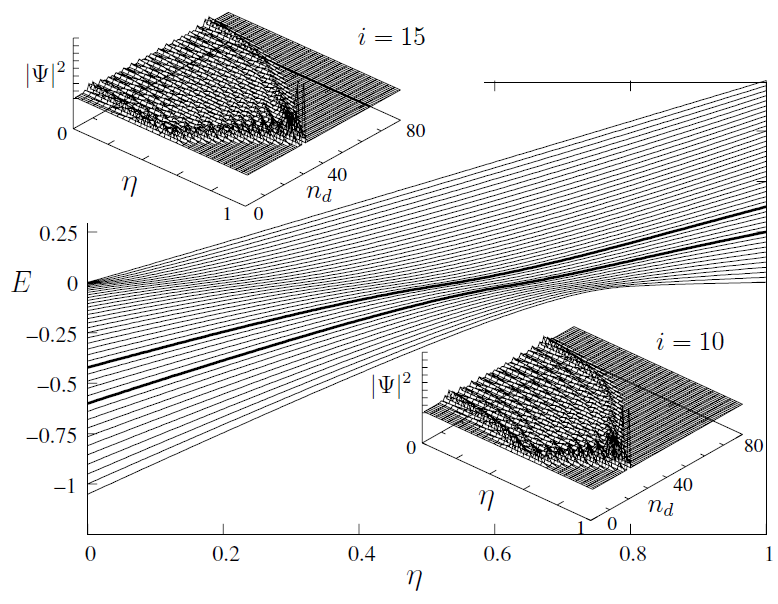 O(6)-U(5) transition in the Interacting Boson Model
2-level fermionic pairing model
2-level pairing models
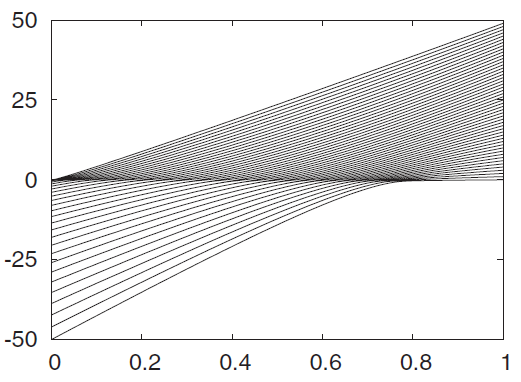 Graphene 
(ESQPT experimentally observed)
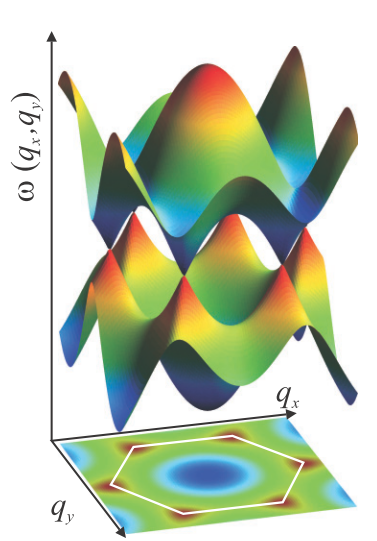 Lipkin model
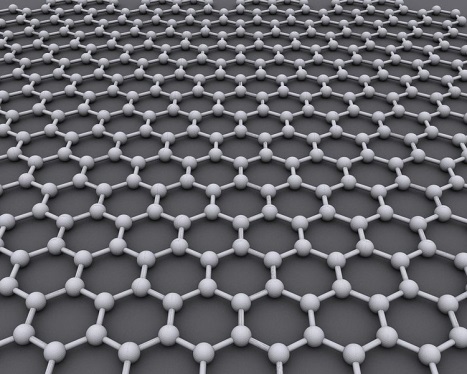 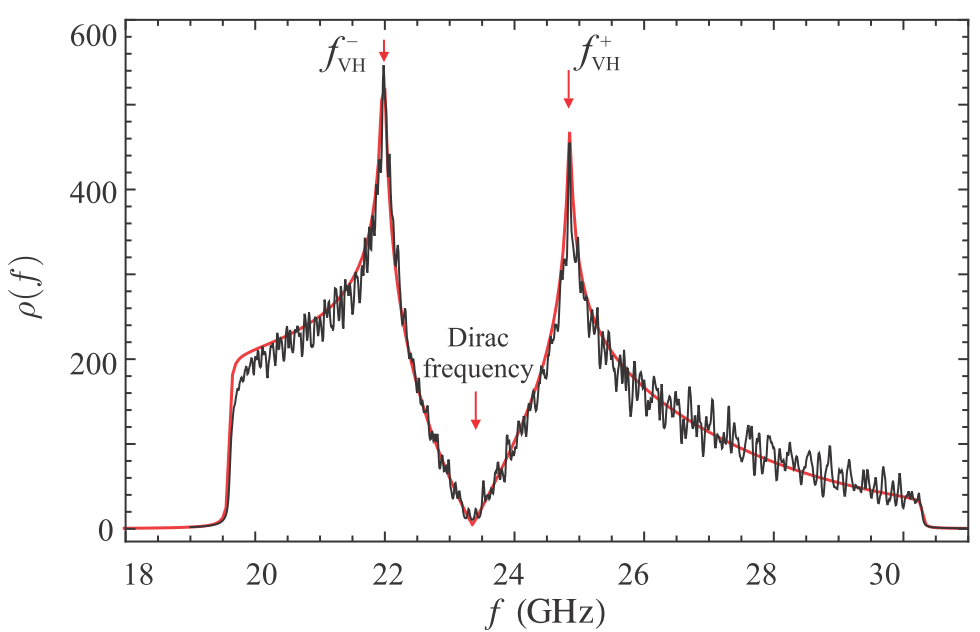 s-boson condensate
M.A. Caprio, P. Cejnar, F. Iachello, 
Annals of Physics 323, 1106 (2008)
M.A. Caprio, J.H. Skrabacz, F. Iachello, J. Phys. A 44, 075303 (2011)
P. Cejnar, P. Stránský, Phys. Rev. E 78, 031130 (2008)
P. Pérez-Fernández, A. Relaño, J.M. Arias, J. Dukelsky, J.E. García-Ramos, Phys. Rev. A 80, 032111 (2009)
P. Pérez-Fernández, P. Cejnar, J.M. Arias, J. Dukelsky, 
J.E. García-Ramos, A. Relaño, Phys. Rev. A 83, 033802 (2009)
s+d-bosons condensate
B. Dietz, F. Iachello, M. Miski-Oglu, N. Pietralla, A. Richter, L. von Smekal, and J. Wambach, Phys. Rev. B 88, 104101 (2013)
P. Cejnar, M. Macek, S. Heinze, J. Jolie, J. Dobeš, J. Phys. A: Math. Gen. 39, L515 (2006)
ESQPT
Theory
Manifestations of ESQPTs
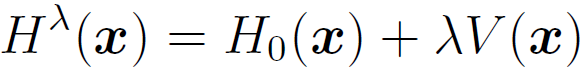 Hamiltonian
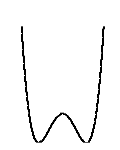 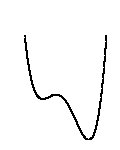 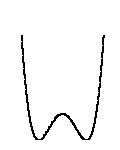 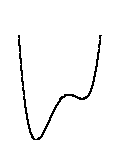 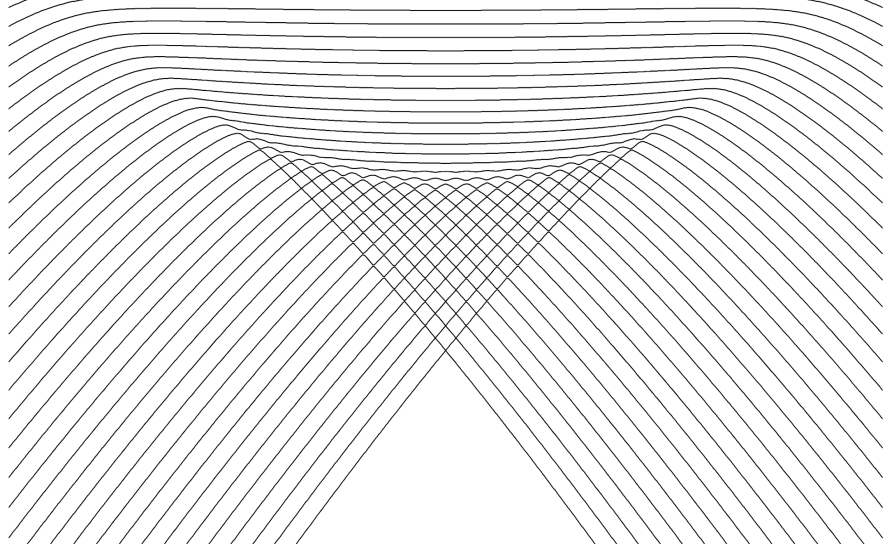 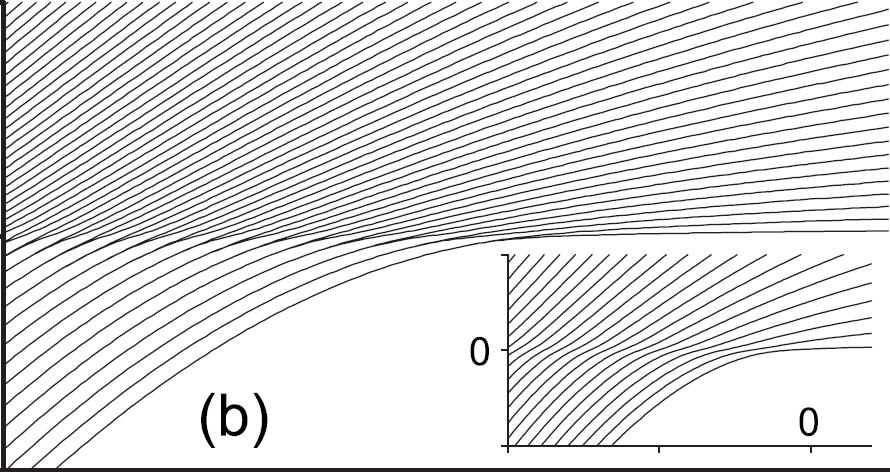 energy surfaces
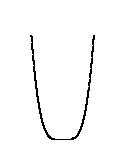 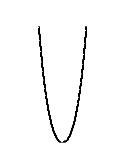 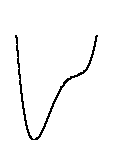 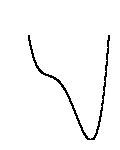 E
E
x
l
l
Interesting behaviour expected at energies of the Hamiltonian stationary points
Critical borderlines correspond with the positions of local extremes in the constant-energy surfaces
a) Level density
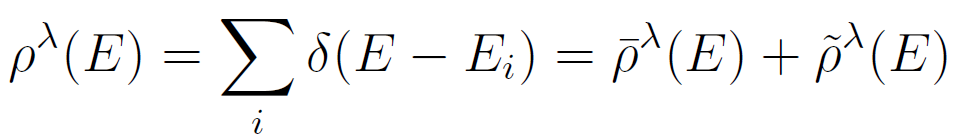 oscillatory component
(semiclassically given by the Gutzwiller trace formula; not relevant here in the infinite-size limit)
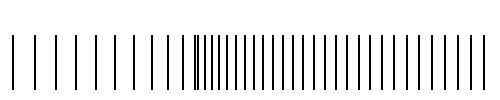 smooth component
(Weyl formula)
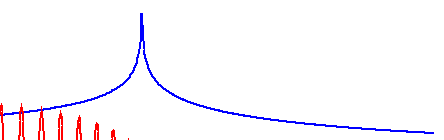 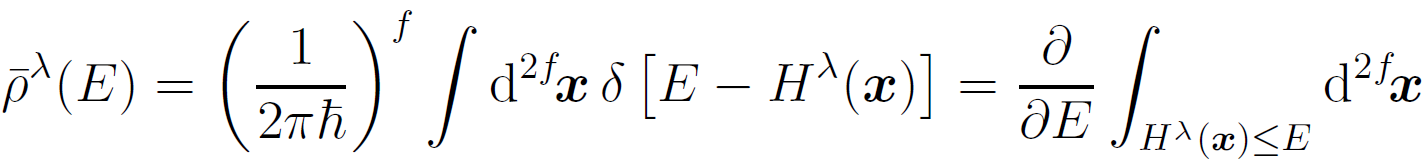 volume function 
of the classical phase space
Numerical approximation
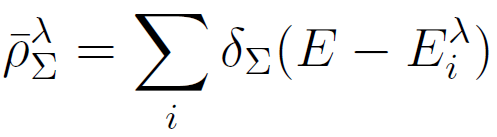 I. Hoveijn, J. Math. Anal. Appl. 348, 530 (2008)
M. Kastner, Rev. Mod. Phys. 80, 167 (2008)
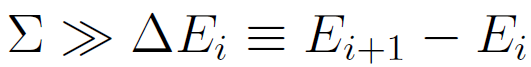 Level density: Nondegenerate stationary point w
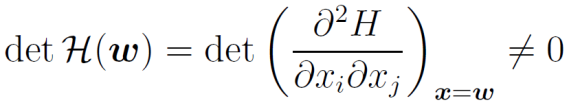 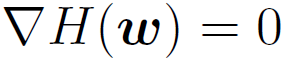 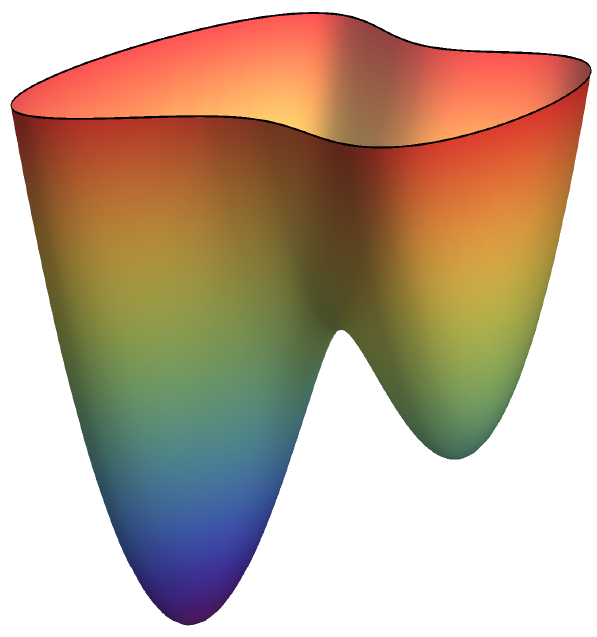 Morse lemma
energy surface
Approximation of the Hamiltonian with a quadratic function in the vicinity of w
E
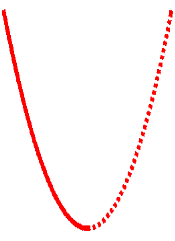 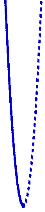 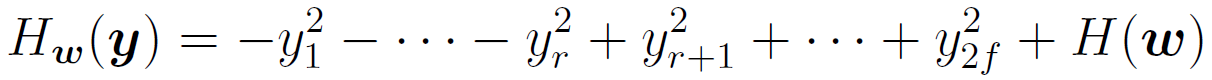 w
e
index r of the stationary point
x2
y2
y1
local volume integral
x1
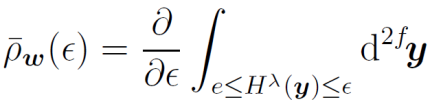 local coordinates
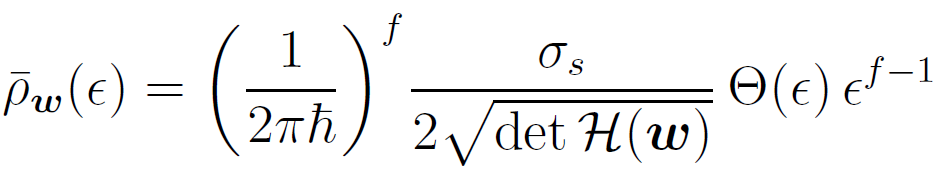 r = 0
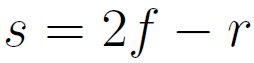 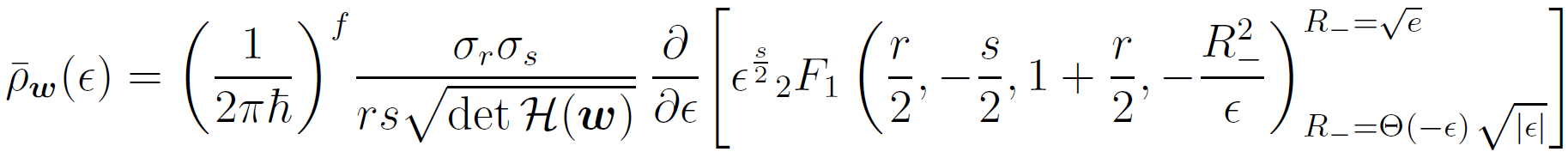 r > 0
P. Stránský, P. Cejnar, Phys. Lett. A380, 2637 (2016)
Nondegenerate stationary point: singularities
f integer
f half-integer
(relevant for lattices and time-dependent Hamiltonian systems)
r even
r odd
r even
r odd
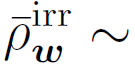 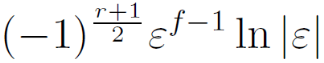 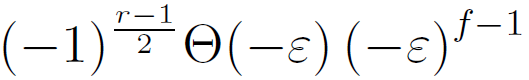 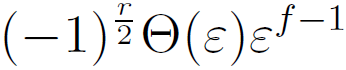 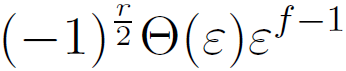 [f-1]-th derivative
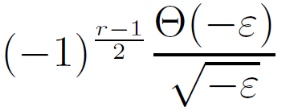 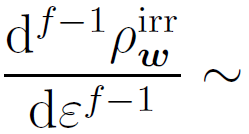 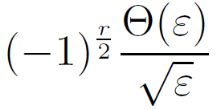 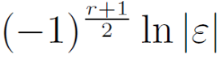 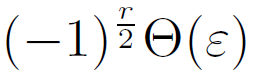 logarithmic divergence
inverse  sqrt
Ew
E
Ew
E
jump
Each singularity of the level density at a nondegenerate stationary point is uniquely classified by the two numbers (f,r)
Ew
E
Ew
E
P. Stránský, P. Cejnar, Phys. Lett. A380, 2637 (2016)
Level density: Degenerate stationary point
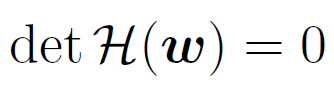 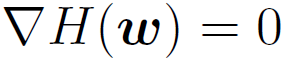 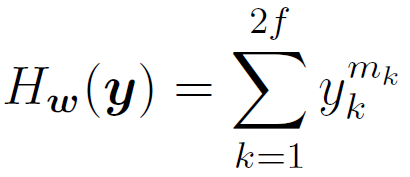 Special class of separable Hamiltonians (flat minimum):
(analytic only for mk even integer)
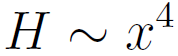 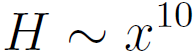 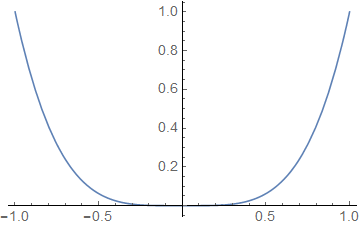 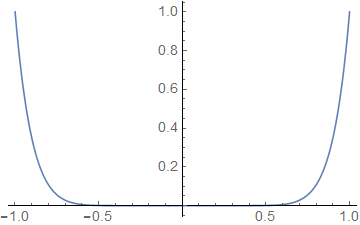 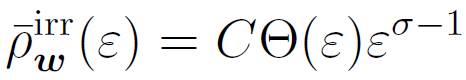 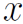 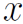 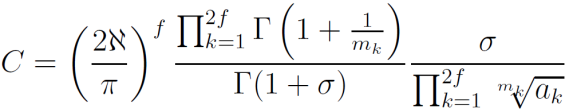 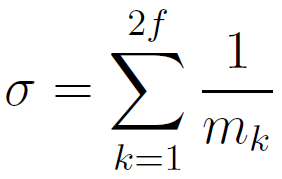 Example: We require discontinuity of the t-th derivative
- satisfied when
even in the thermodynamic limit
the level density can be discontinuous
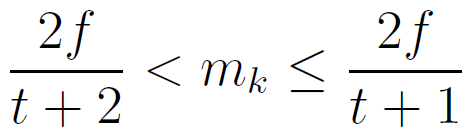 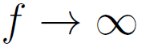 Higher flatness of the stationary point enhances its signatures in the spectrum (it shifts the singularity towards lower derivatives).
Level density: Degenerate stationary point
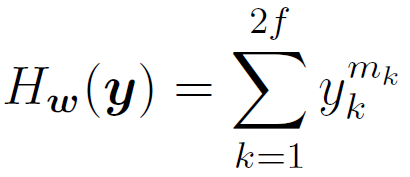 Special class of separable Hamiltonians (flat minimum):
(analytic only for mk even integer)
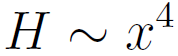 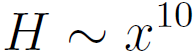 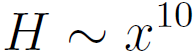 Structural stability
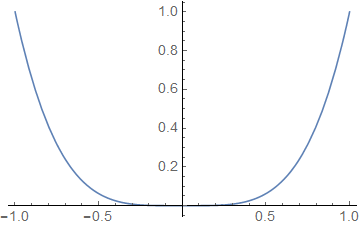 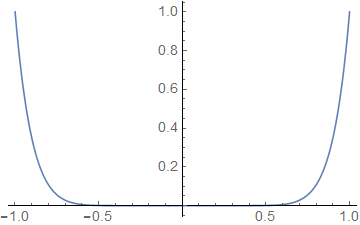 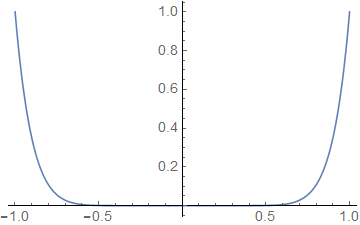 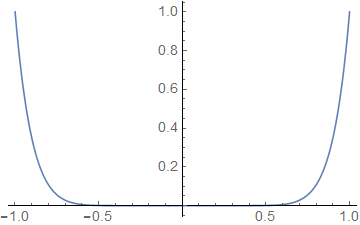 - an arbitrarily small perturbation converts any function into a Morse function:
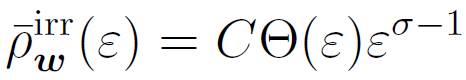 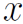 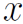 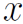 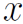 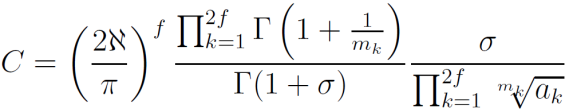 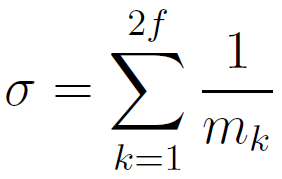 - discontinuity of the            -th derivative
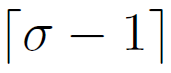 quadratic minimum
Example 1: We require discontinuity of the t-th derivative
- satisfied when
M. Kastner, Rev. Mod. Phys. 80, 167 (2008)
flat minimum
even in the thermodynamic limit
the level density can be discontinuous
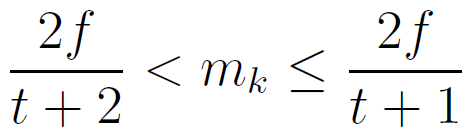 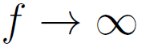 Higher flatness of the stationary point enhances its signatures in the spectrum (it shifts the singularity towards lower derivatives).
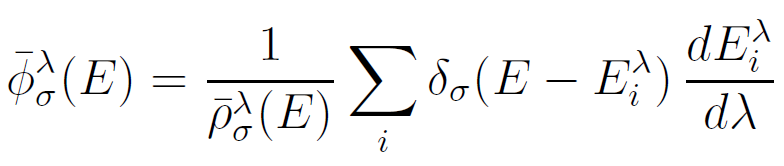 b) Level flow rate
trajectories of individual levels – flow lines
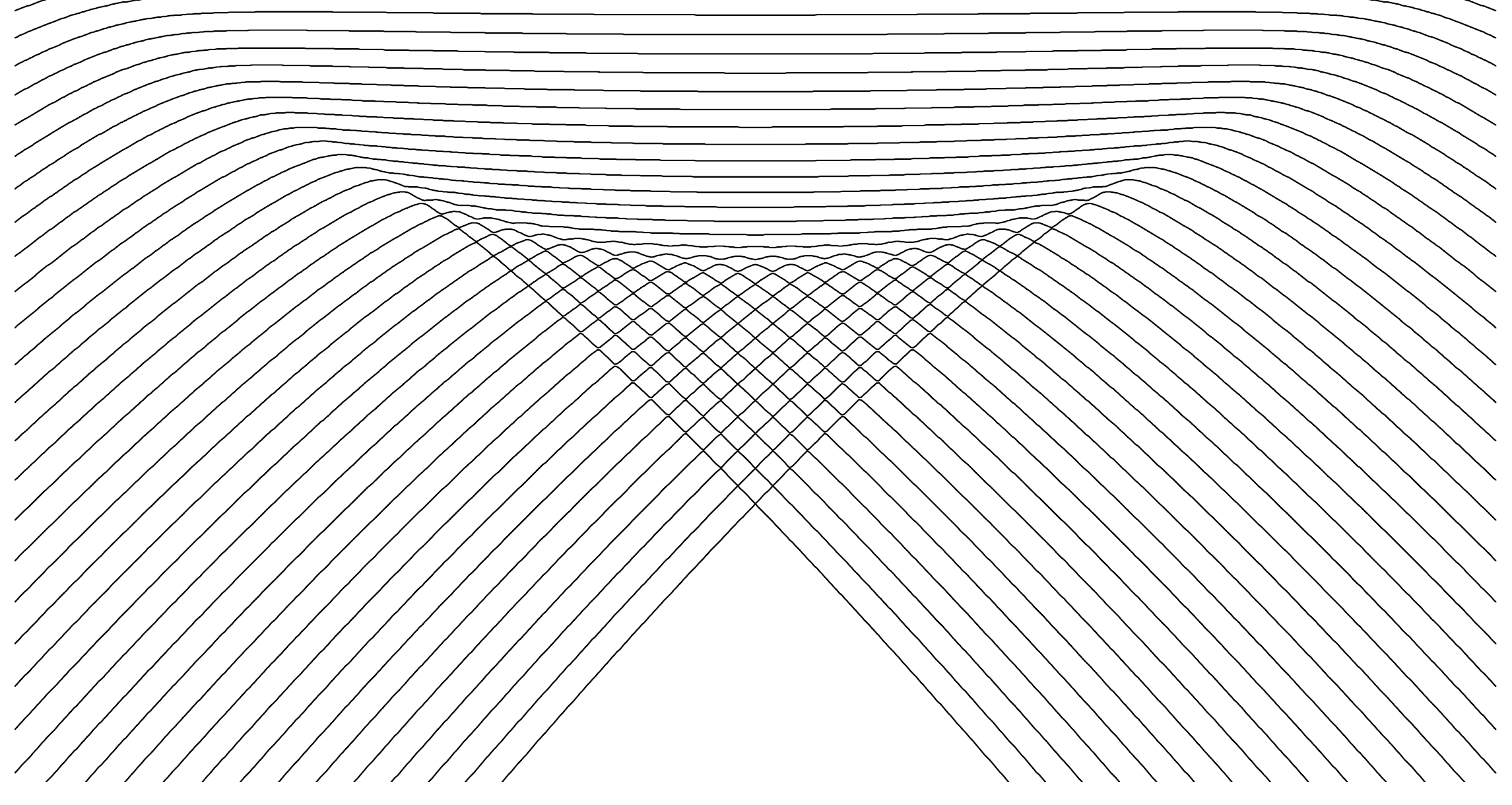 Continuity equation
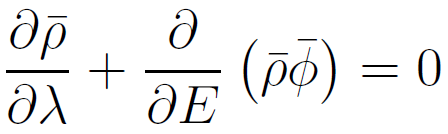 derivatives
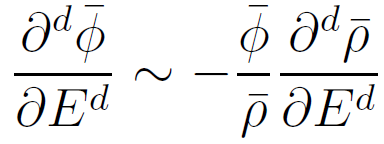 Using Hellmann-Feynman formula, the flow rate can be expressed as
We expect the same nonanalyticity in the flow rate as in the level density
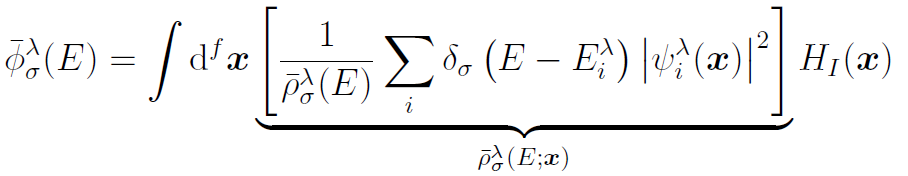 P. Stránský, M. Macek, P. Cejnar, Ann. Phys. 345, 73 (2014)
P. Stránský, P. Cejnar, Phys. Lett. A380, 2637 (2016)
ESQPTs
in the Extended Dicke Model
Dicke model of superradiance
interaction of a single-mode bosonic field with a chain of two-level atoms
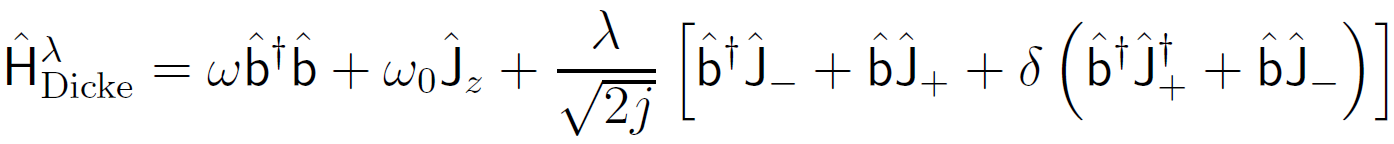 R.H, Dicke, Phys. Rev. 93, 99 (1954)
K. Hepp, E. Lieb, Ann. Phys. 76, 360 (1973)
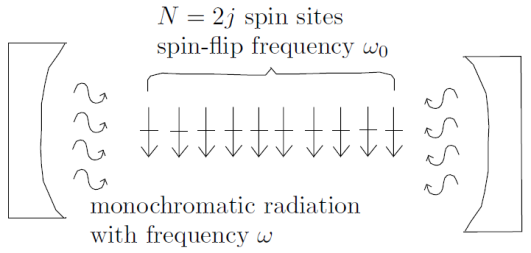 Semiclassical Hamiltonian
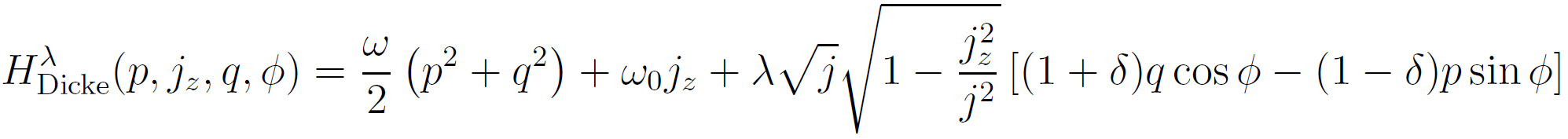 M.A. Bastarrachea-Magnani et al., Phys. Rev. A 89, 032101 (2014)
level density
(semiclassical calculation)
flow rate
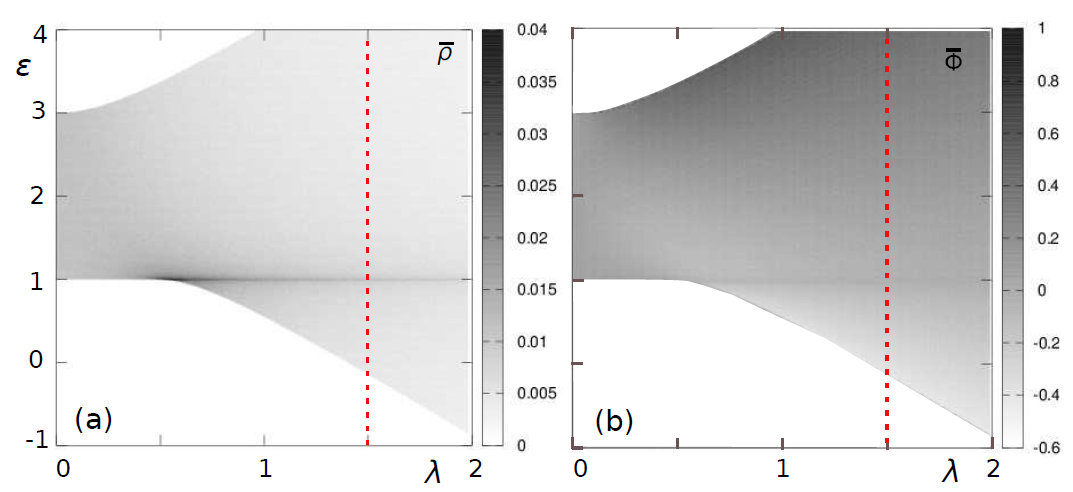 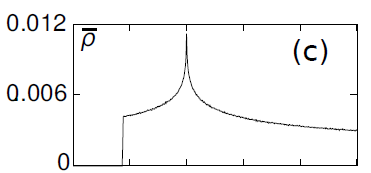 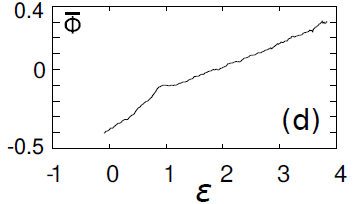 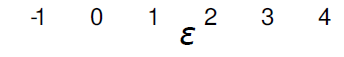 ESQPT
M. Kloc, P. Stránský, P. Cejnar, Ann. Phys. 382, 85 (2017)
nonanalyticities appear in the first derivative of r
level density
flow rate
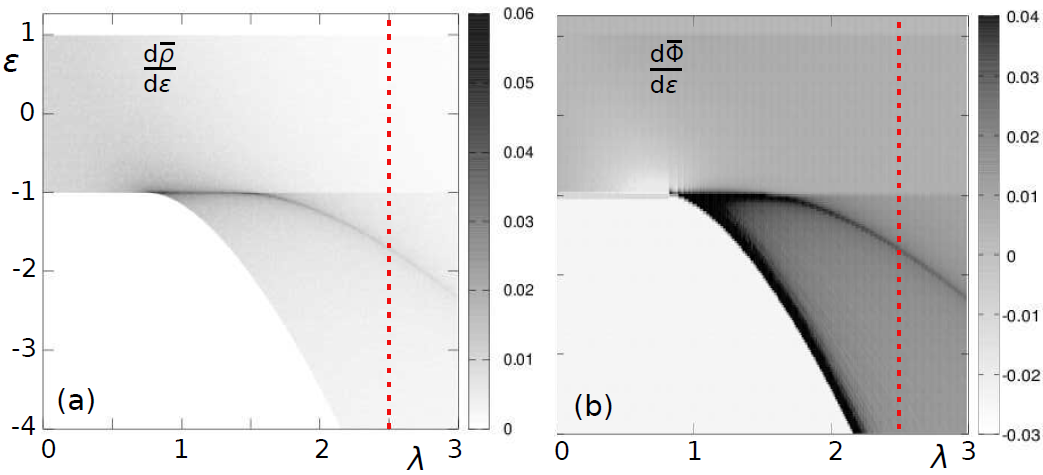 (2,2)
ESQPTs
QPT 
2nd order
(2,2)
(2,1)
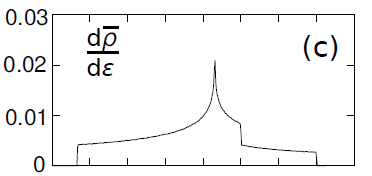 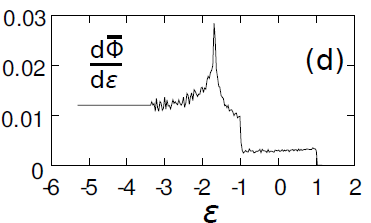 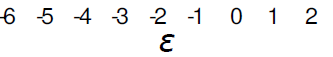 M. Kloc, P. Stránský, P. Cejnar, Ann. Phys. 382, 85 (2017)
Flow rate from quantum spectrum
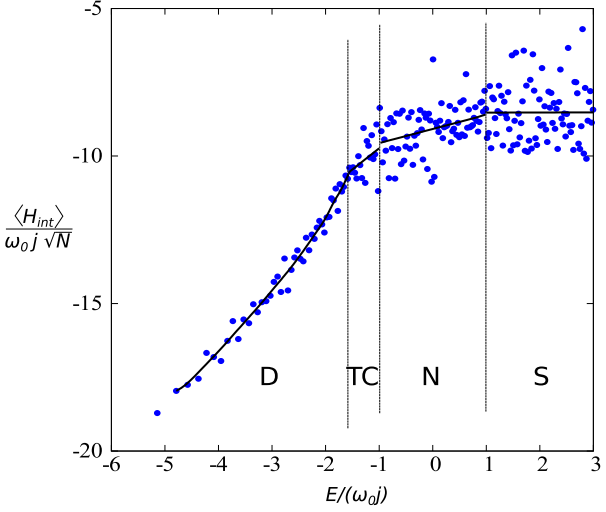 flow rate
Superradiant
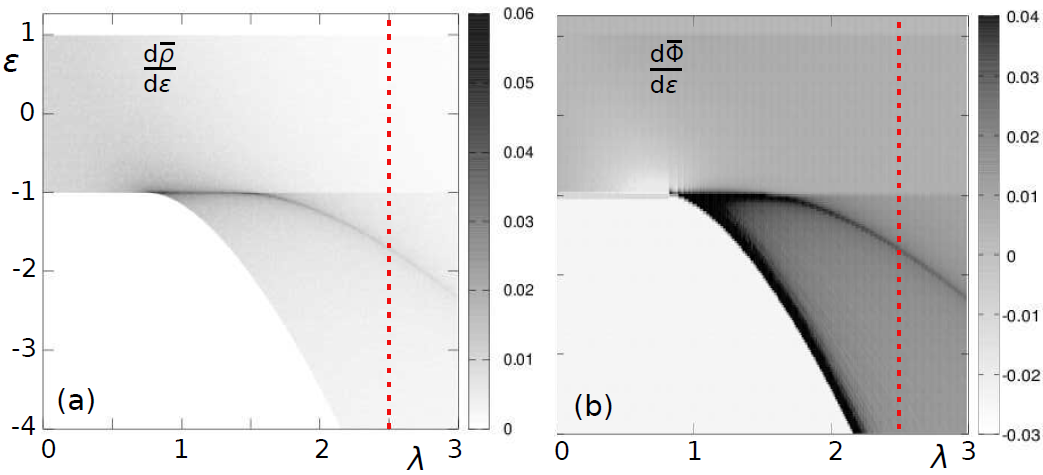 (2,2)
Normal
ESQPTs
QPT 
2nd order
(2,2)
TavisCummings
(2,1)
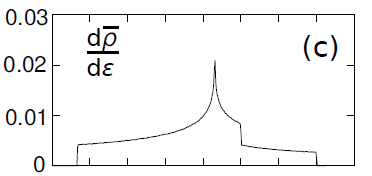 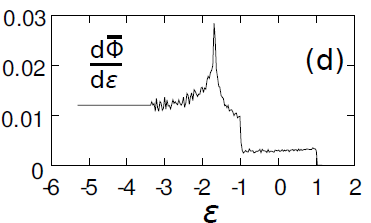 Dicke
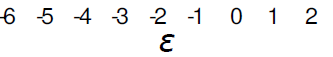 M. Kloc, P. Stránský, P. Cejnar, Ann. Phys. 382, 85 (2017)
Chaos in the Dicke model
Nonintegrability – allows one to study connection between the ESQPTs and chaos
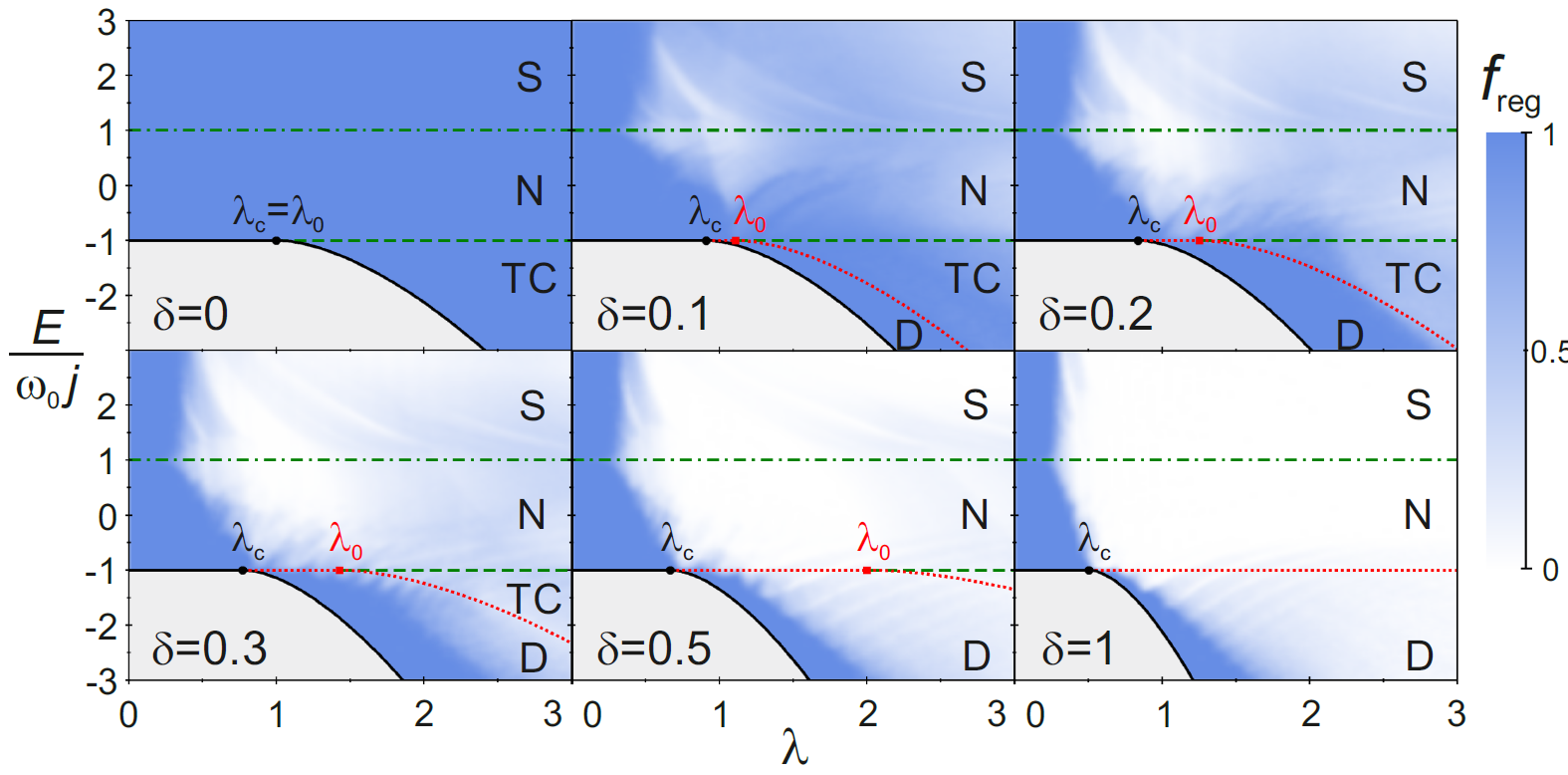 M. Kloc, P. Stránský, P. Cejnar, Ann. Phys. 382, 85 (2017)
ESQPT
and Monodromy
Monodromy
existence of singular tori splitting the phase space into two parts with analytically non-connectable types of motion
induced by unstable equilibrium points of integrable Hamiltonian
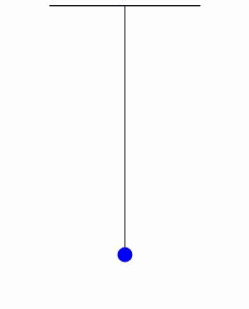 p
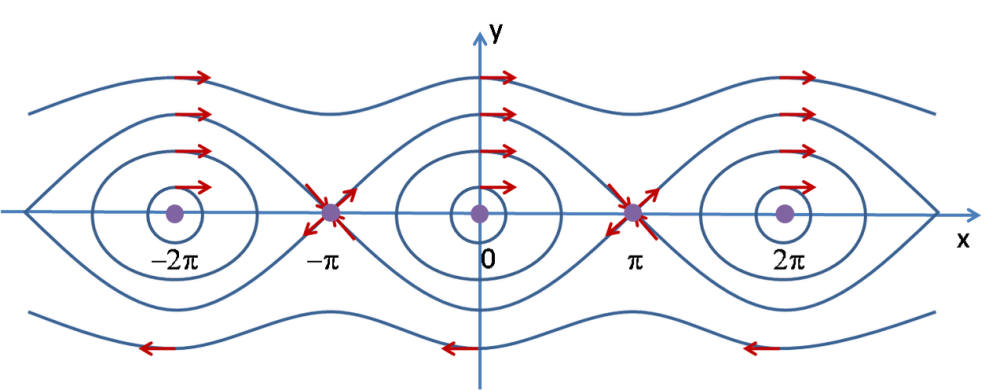 pinched torus
- prevents introducing global action-angle variables in the whole phase space
x
Monodromy in the Dicke model
energy surfaces
fully excited atomic ensemble
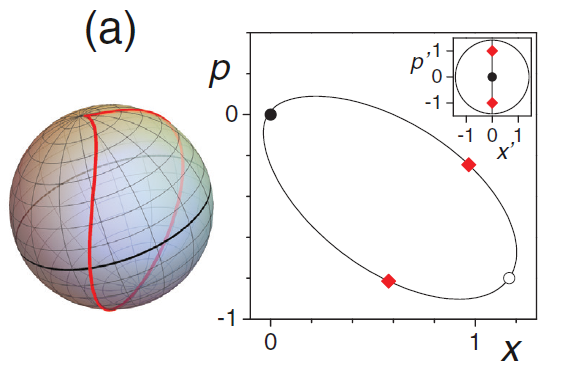 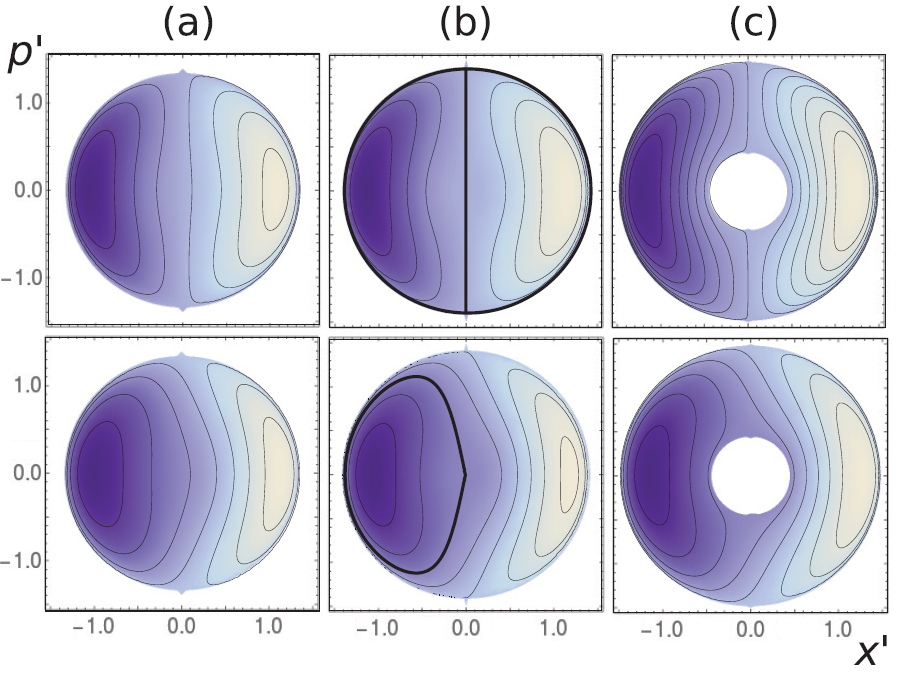 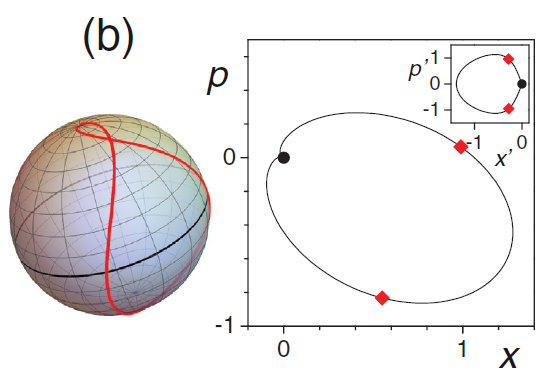 O. Babelon, L. Cantini, B. Doucot, J. Stat. Mech. 2009, P07011 (2009)
M. Kloc, P. Stránský, P. Cejnar, J. Phys. A: Math. Theor. 50, 315205 (2017)
Decay of monodromy
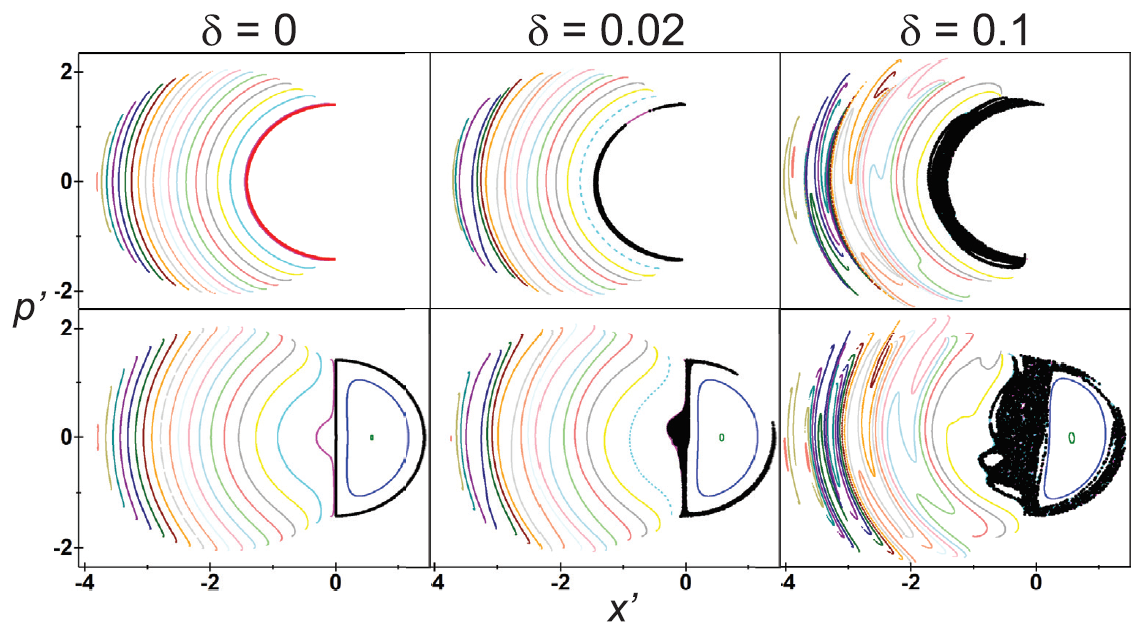 M. Kloc, P. Stránský, P. Cejnar, J. Phys. A: Math. Theor. 50, 315205 (2017)
Quantum monodromy
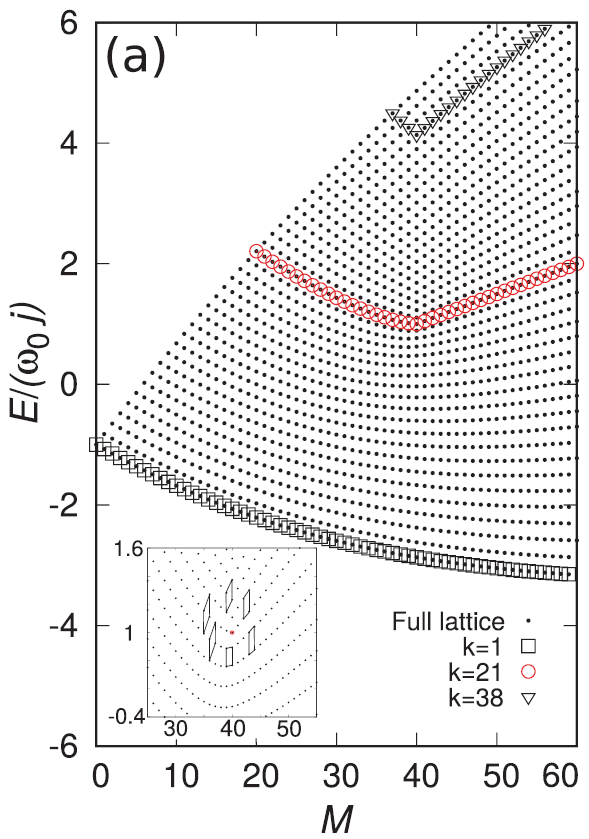 defect in a lattice (energy x momentum) of eigenvalues at the point of classical pinched torus
encircling this point
Elementary cell given by basis vectors
transforms as
monodromy matrix
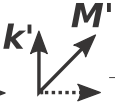 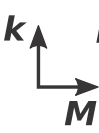 Experimentally identified in excited spectra of some molecules, eg. H2O, CO2.
Quantum monodromy
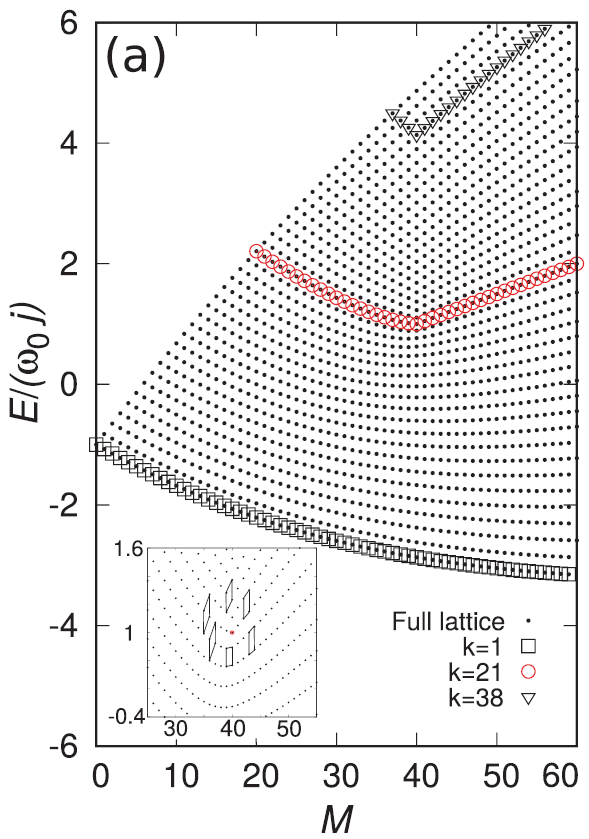 defect in a lattice (energy x momentum) of eigenvalues at the point of classical pinched torus
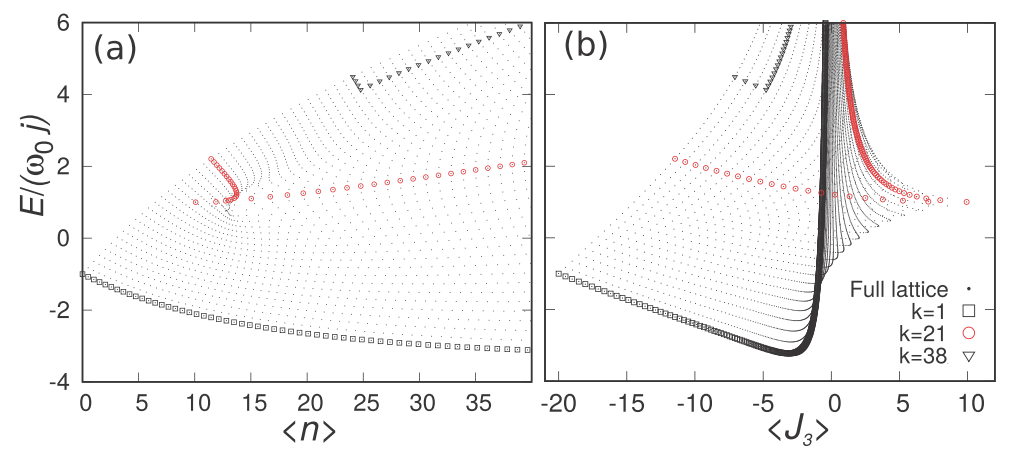 The defect appears also in lattices for expectation values of arbitrary operators – indicator of monodromy if the second integral of motion is not known
M. Kloc, P. Stránský, P. Cejnar, J. Phys. A: Math. Theor. 50, 315205 (2017)
Decay of quantum monodromy
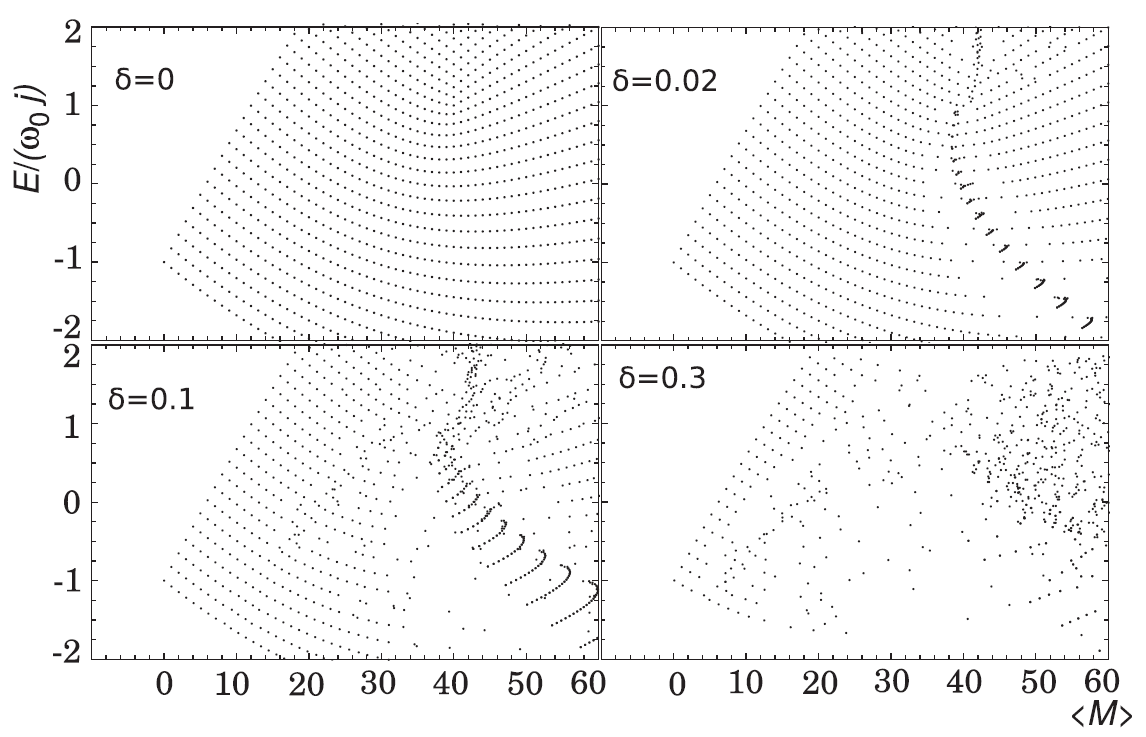 The lattice defect is destroyed already with the weakest perturbation (due to the high energy level density near the monodromy point)
M. Kloc, P. Stránský, P. Cejnar, J. Phys. A: Math. Theor. 50, 315205 (2017)
ESQPT
and quantum quenches
(work in progress)
Quantum quench
Survival amplitude
(Loschmidt amplitude, fidelity)
Survival probability
(Loschmidt echo)
P. Pérez-Fernández et al., Phys. Rev. A 83, 033802 (2011)
critical irrep
Center of the energy distribution after quench:
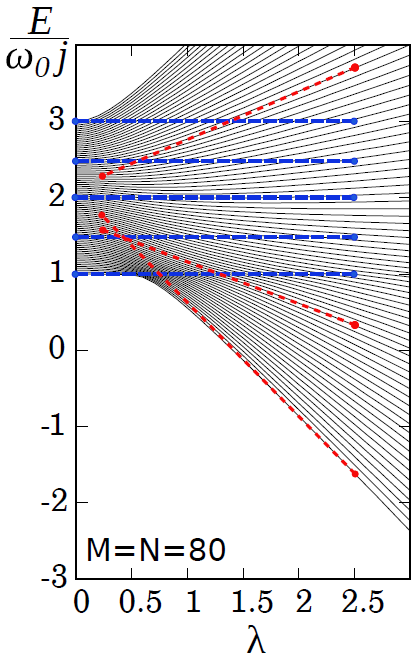 Dispersion after quench:
Forward quench: Short time decay
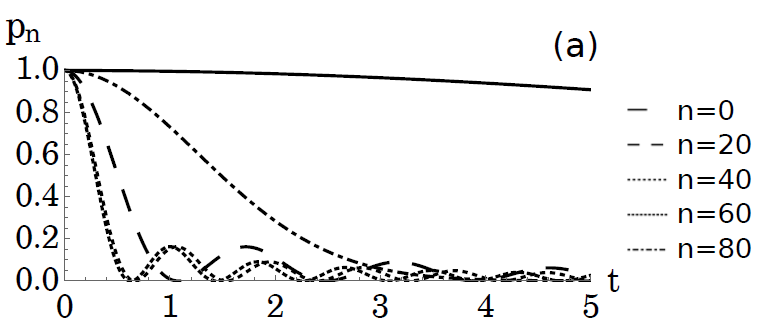 - from the theory of the Loschmidt echo
- given by the dispersion of the initial state
critical irrep
Center of the energy distribution after quench:
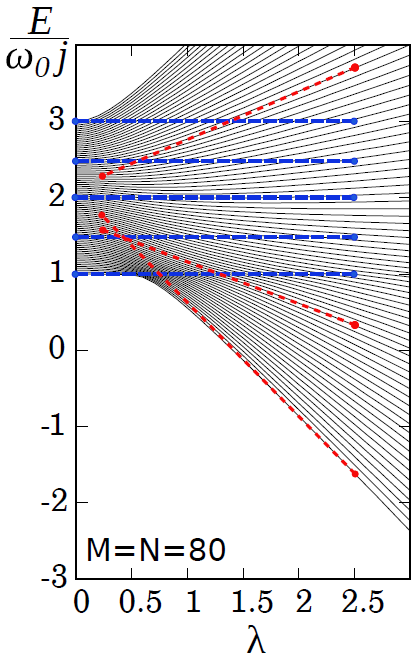 Dispersion after quench:
Forward quench: Long time behavior
recurences
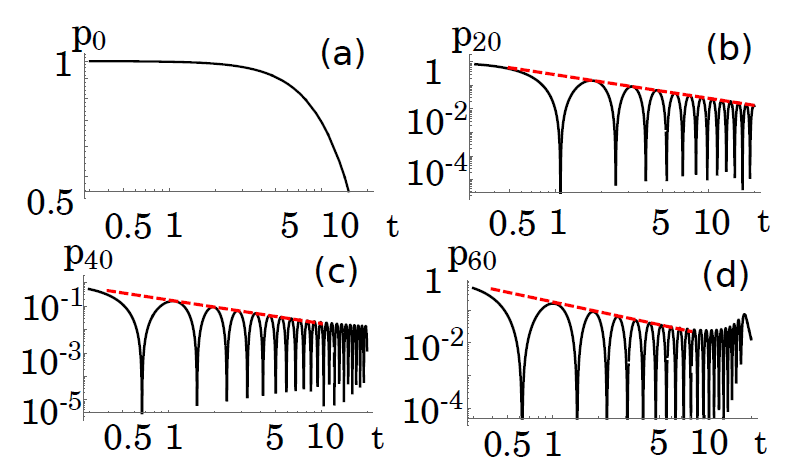 1/t power law
critical irrep
Center of the energy distribution after quench:
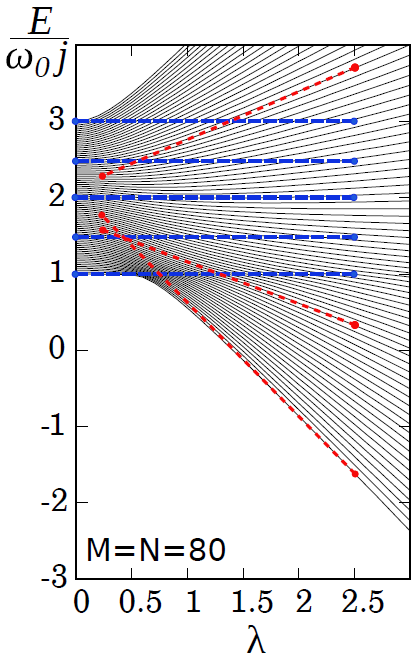 Dispersion after quench:
Backward quench
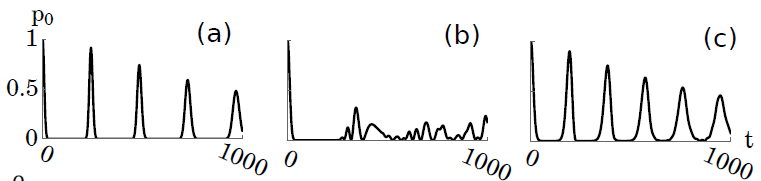 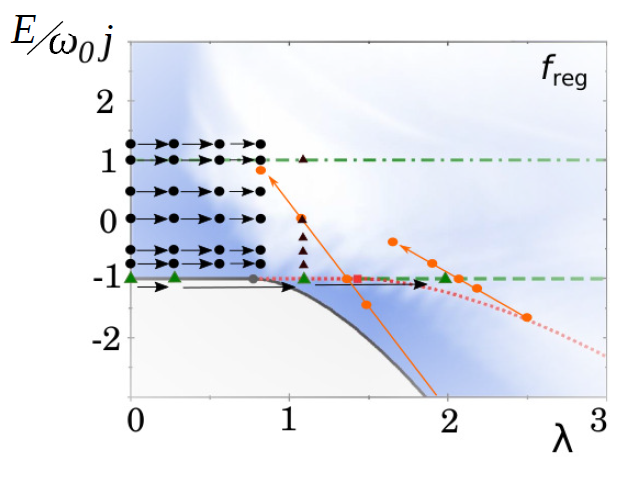 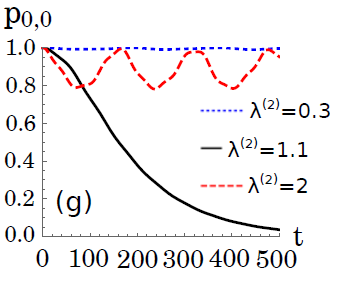 Forward quench
(ground state)
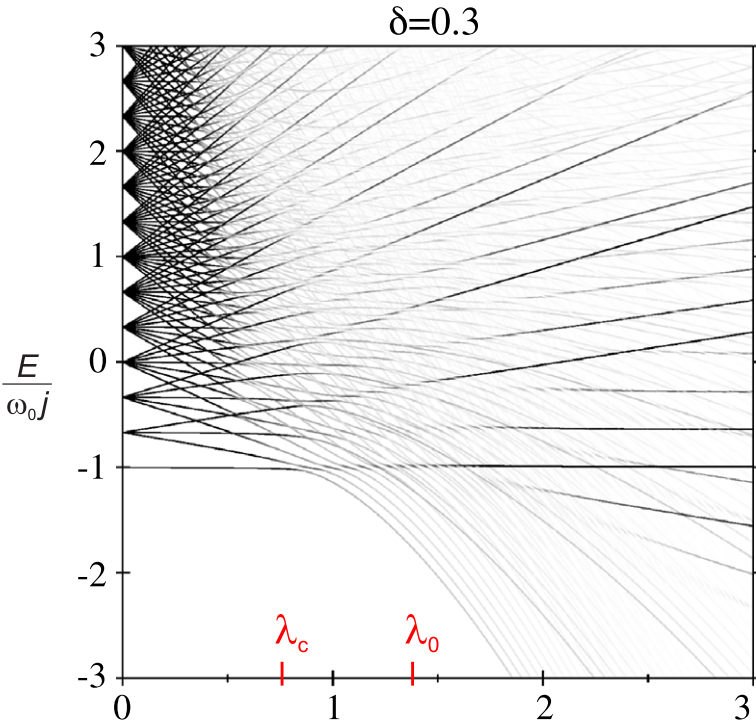 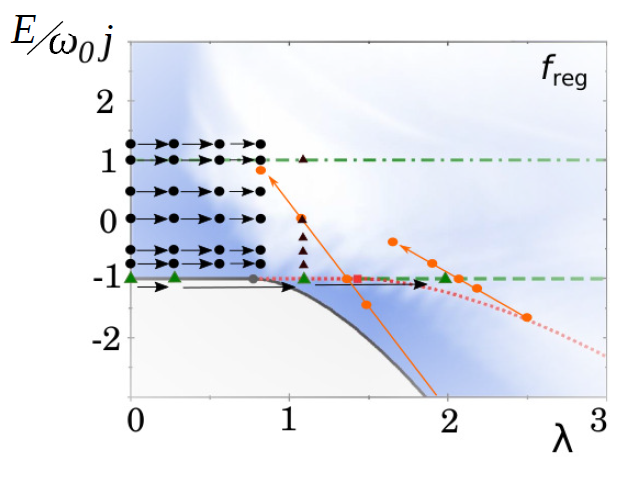 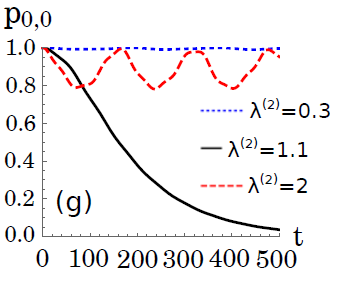 survival of eigenstates
Forward quench
(ground state)
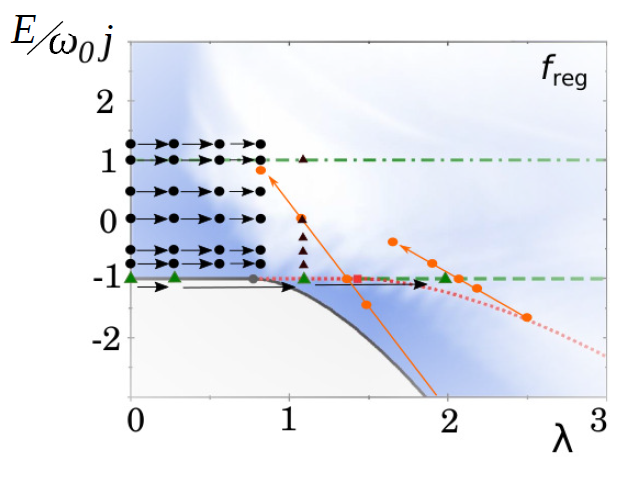 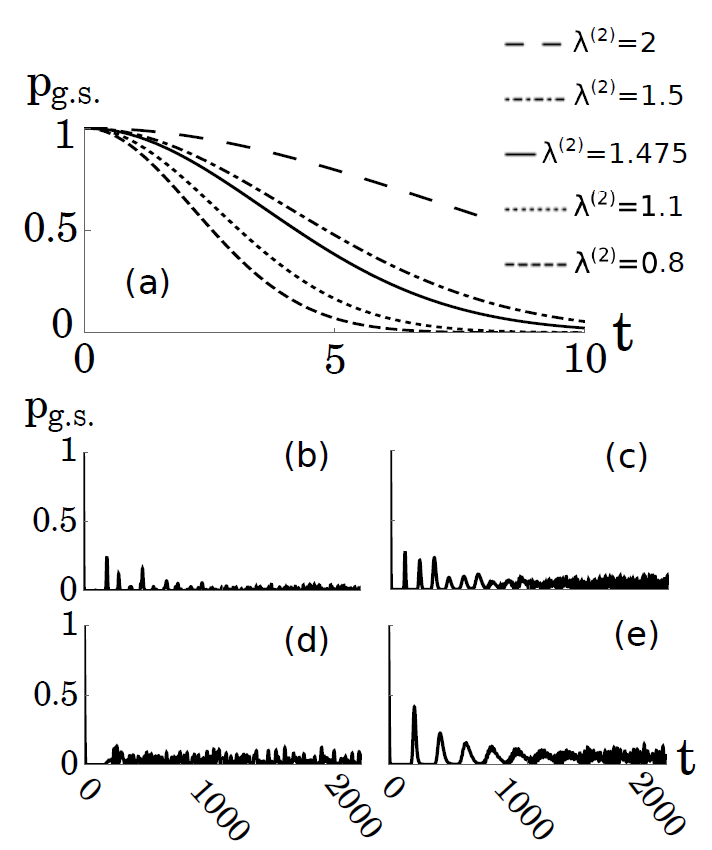 Backward quenchs
Summary
ESQPTs originate in stationary points of the Hamiltonian and manifest themselves as singularities in the smooth level density and in the average flow rate.
Degenerate stationary points
Higher flatness of the stationary point shifts the discontinuity towards lower derivatives
Phenomena connected with the existence ESQPTs
Monodromy, changes in the nonequilibrium dynamics
Thank you for attention